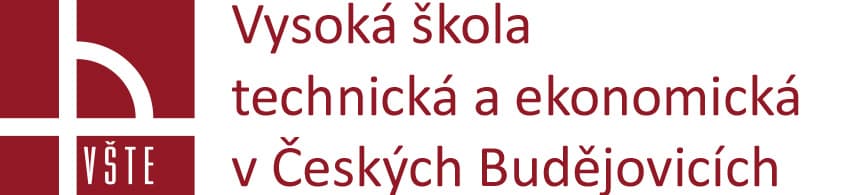 Ústav technicko-technologický
Návrh systému noční dopravy v Plzni
Autor: Jan Obst
Vedoucí práce: Ing. Jiří Čejka, Ph.D.
Oponent: Ing. Lumír Pečený, PhD.
České Budějovice, únor 2021
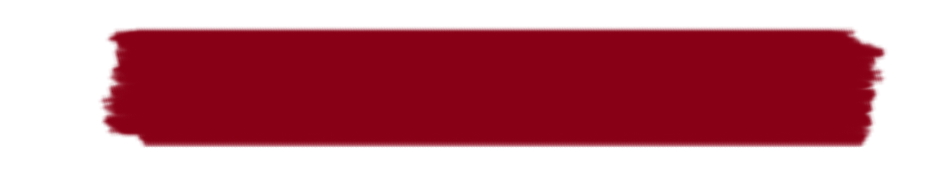 Cíl práce
Analýza současného stavu noční MHD v Plzni 
Silné a slabé stránky noční MHD
Návrh změny vedení linek
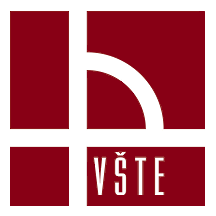 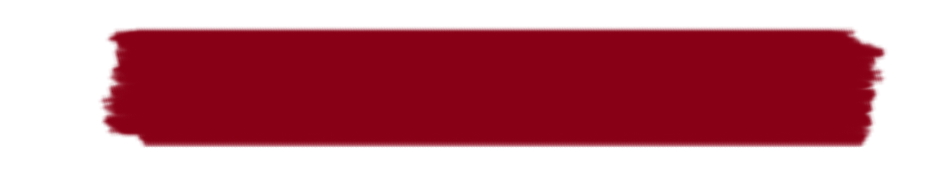 Důvody k výběru tématu BP
Vlastní zájem a zkušenosti
Zájem o veřejnou dopravu
Rodné město
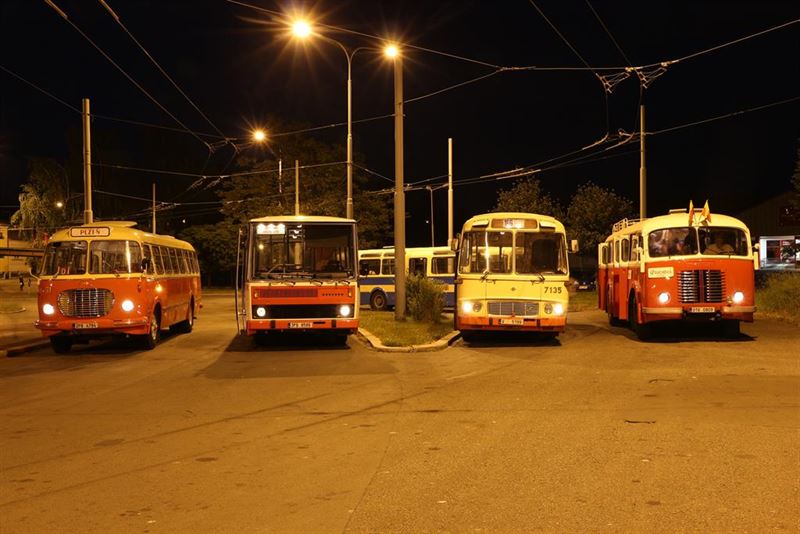 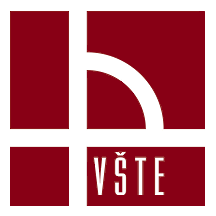 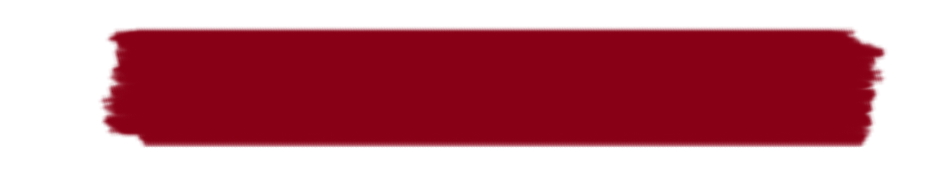 Metodika práce
Dotazníkové šetření – 12 otázek
SWOT analýza
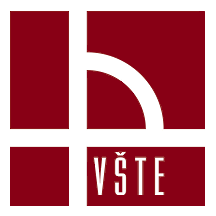 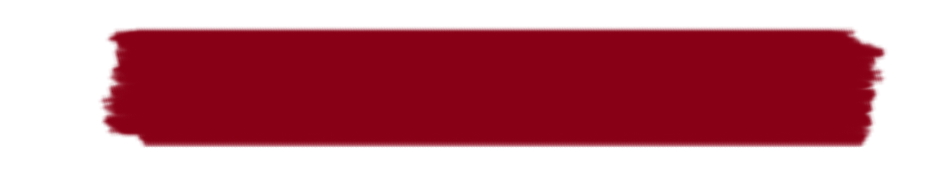 Výzkumný problém
Otázka č. 1: Vyhovuje vedení linek noční dopravy současným nárokům cestujícím?

Otázka č. 2: Je pro cestující noční doprava atraktivní?

Otázka č. 3: Je zapotřebí měnit vedení linek noční dopravy v Plzni?
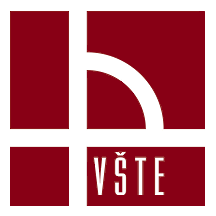 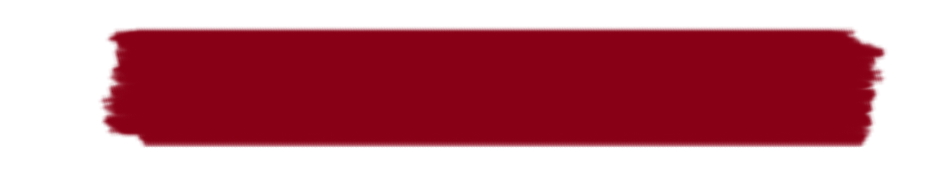 SWOT ANALÝZA
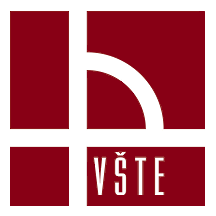 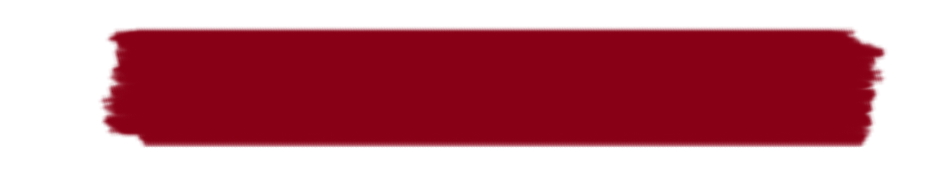 Návrh nového vedení linek
Důraz na bezpečnost
Zajíždění linky N6 do Bukovce
Navýšení 2870 km
Závěr:
Obsluha méně obydlených území
Pocit bezpečí
Zatraktivnění noční dopravy
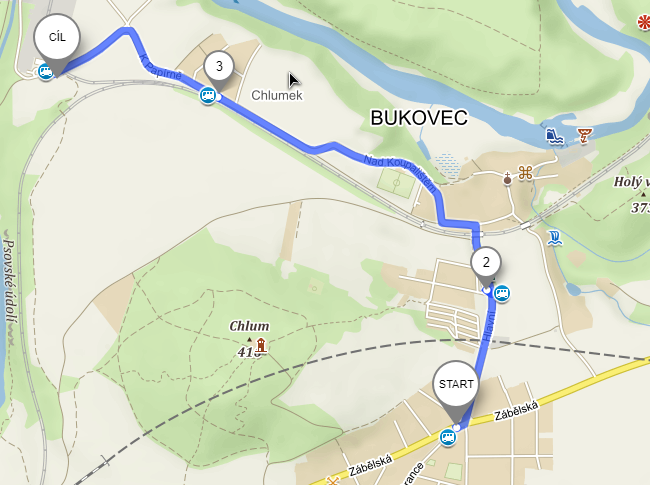 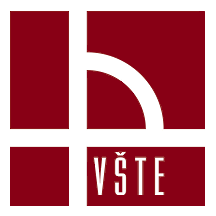 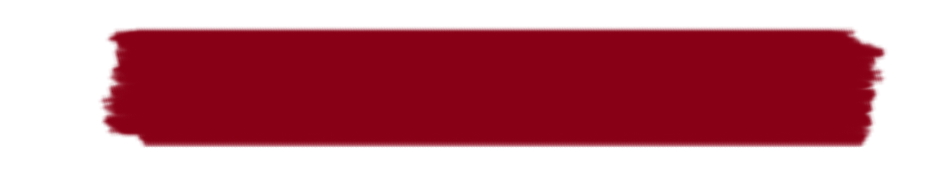 Děkuji za pozornost
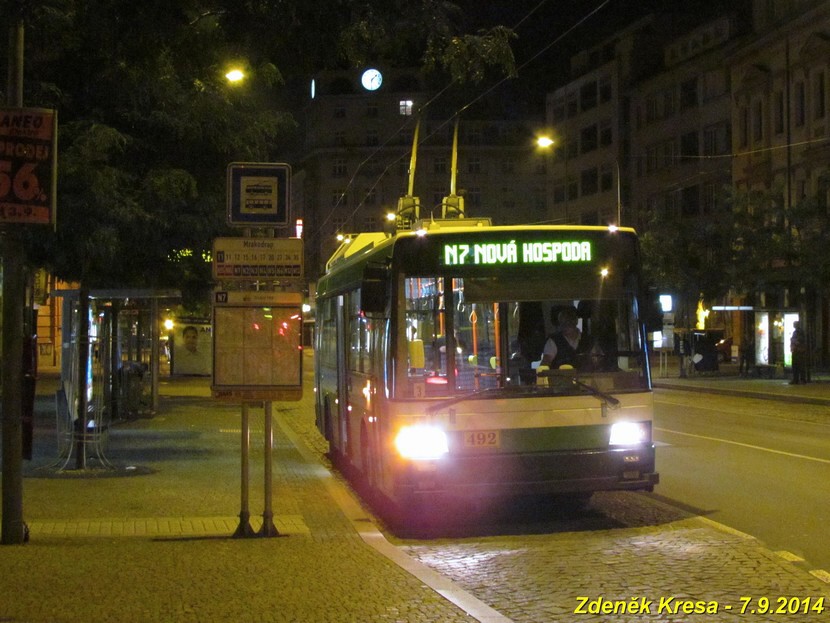 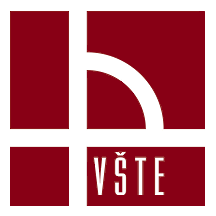 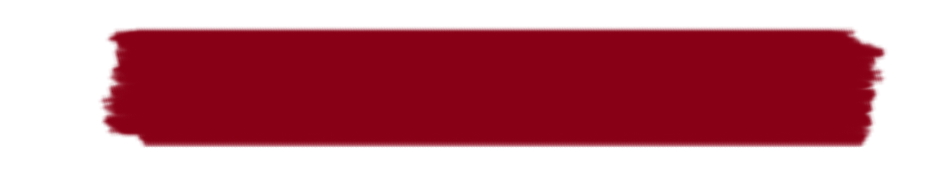 Doplňující dotaz vedoucího BP
Názor na zajištění noční dopravy obslužnosti systémem sběrných taxi na zavolání organizování jako doplňkový systém noční obslužnosti např. v rakouském Linci. Je možné tento systém aplikovat do některého města v ČR?
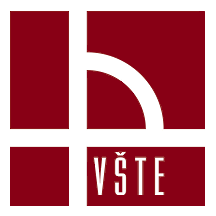 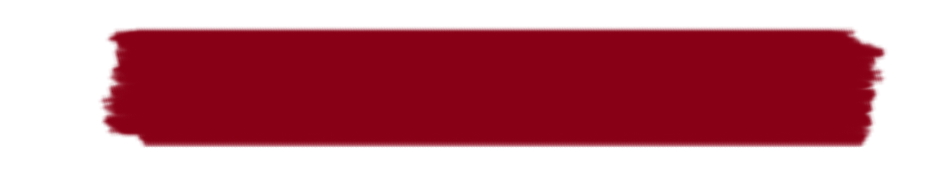 Doplňující dotaz oponenta BP
Můžete popsat rozdíl mezi pravidelným a taktovým JŘ?
Do které z kategorií SWOT analýzy byste zařadil spolehlivost a zároveň mohl byste uvést, zda jde o důležitý faktor ovlivňující kvalitu služeb?
Poskytnul vám dopravní podnik údaje o využití jednotlivých nočních linek za určité období?
Jakým způsobem by mohli být ušetřeny náklady na provoz noční MHD po dobu pandemie COVID-19?
Zavede DP vaše navrhovaná opatření? 
Údaje v grafech jsou nepřehledné, upřesnění grafu č. 1
Na straně č. 28 uvádíte zkratku MH – můžete ji definovat?
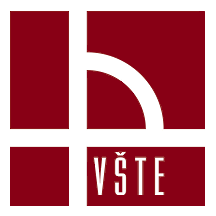